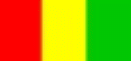 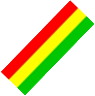 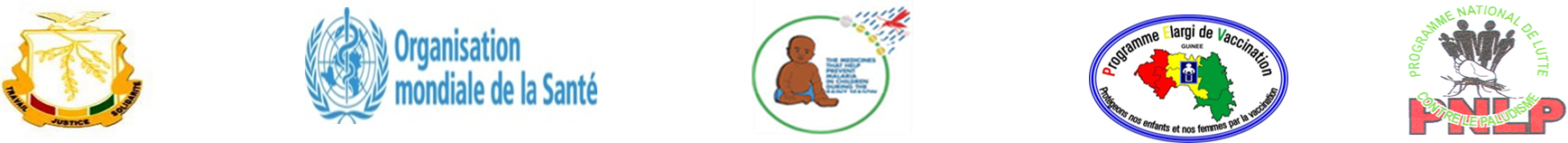 5ÈME RÉUNION ANNUELLE DE L'ALLIANCE CPS A CONAKRY, GUINÉE DU 28 FEVRIER AU 02 MARS 2023
Chimioprévention du paludisme saisonnier (CPS) 
Campagne 2022
République de Guinée
Presentateur :  Dr Yaya BARRY, Point Focal CPS au PNLP
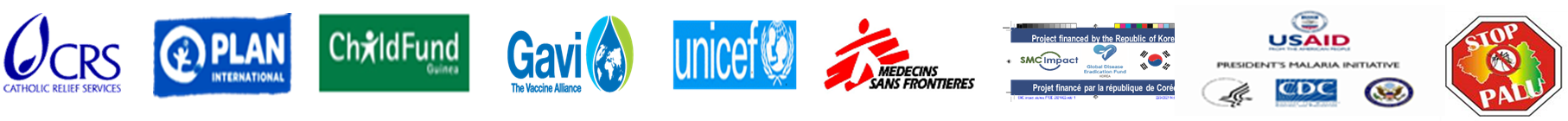 Informations sommaires pour 2022 et plans pour les campagnes 2023
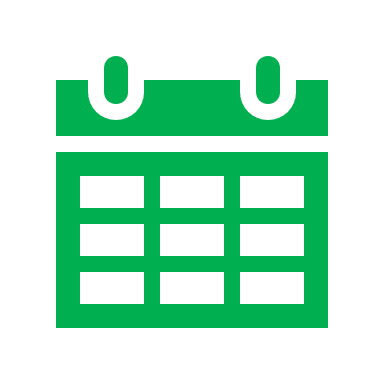 V
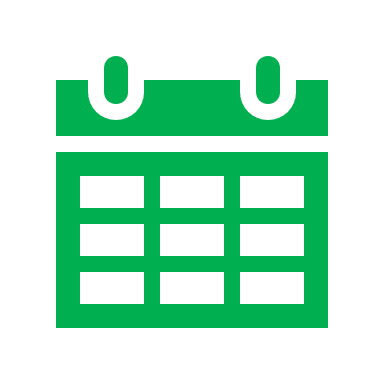 V
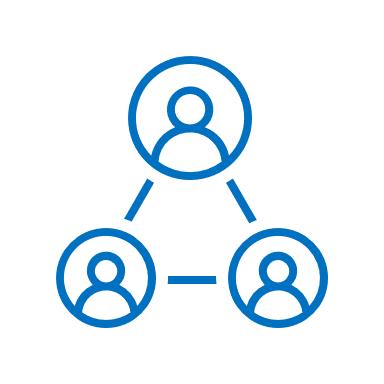 V
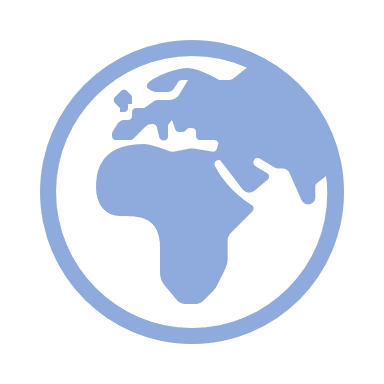 V
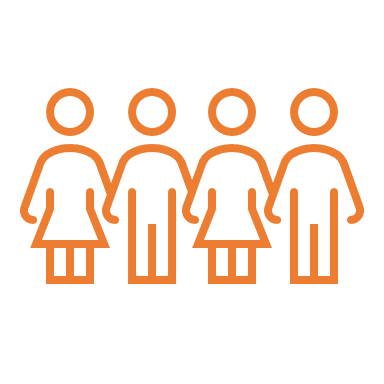 V
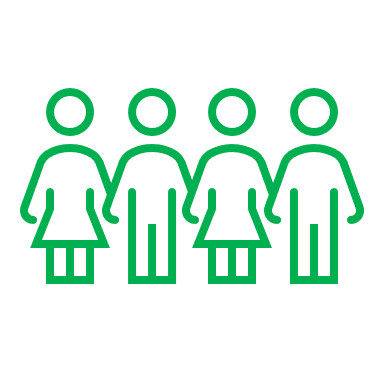 V
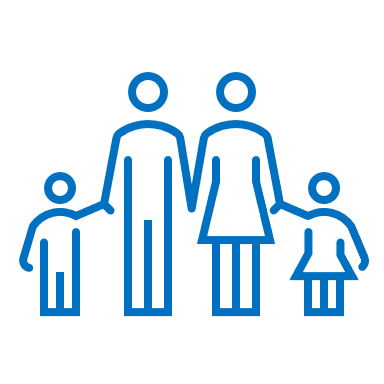 V
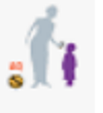 V
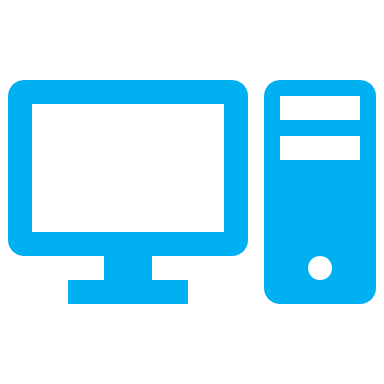 V
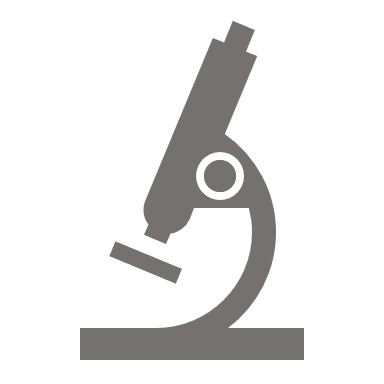 2
V
Carte du pays montrant les districts de mise en œuvre de la CPS
Zones ciblées – 2023
Zones couvertes – 2022
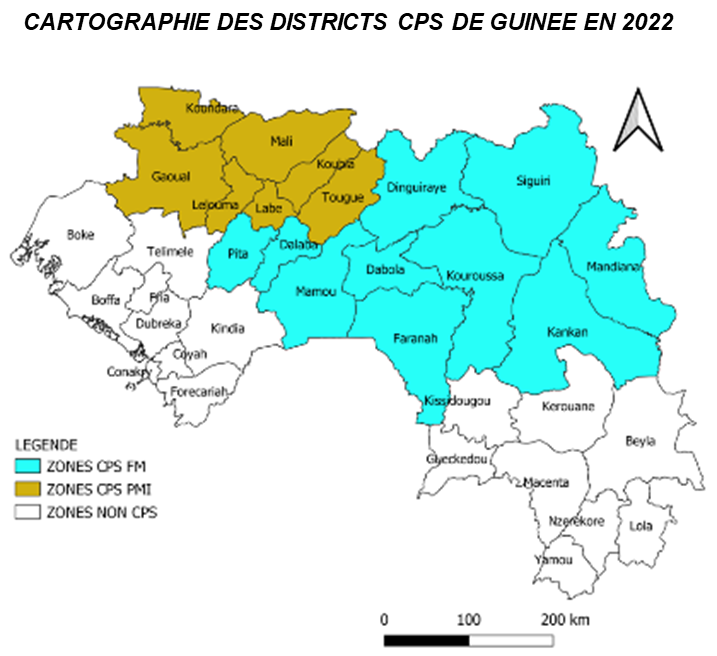 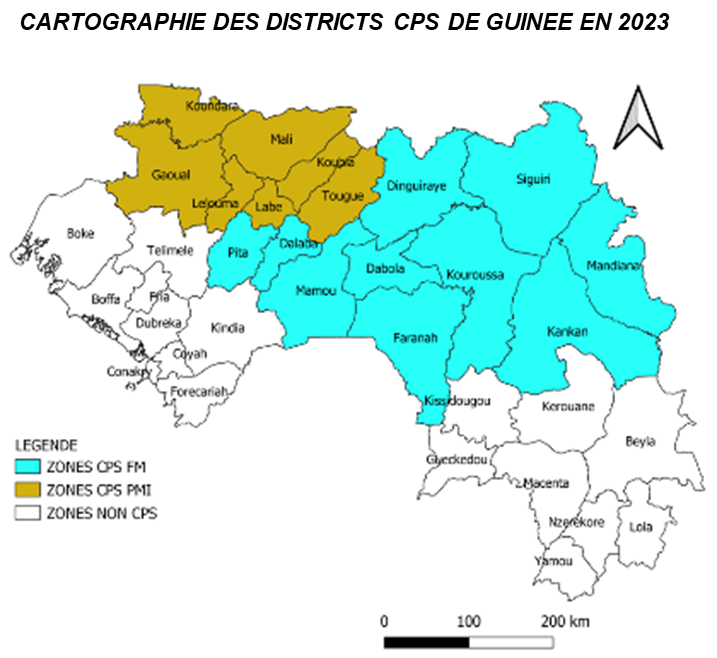 3
Focus Numérisation
4
Principaux enseignements tirés / innovation en 2022 : Focus Numerisation
Quel était le problème que vous essayiez de résoudre ? Par exemple : Amélioration de la planification, de la mise en œuvre, du suivi et de l'évaluation, Maitrise  des coûts ?
Assurer l’archivage électronique des données pour améliorer la planification des campagnes CPS;
Améliorer la mise en œuvre à travers : 
Facilitation de l’accès rapide  des données aux acteurs pour les prises de décisions;  
Amelioration de la supervision de proximité et de District;
Reduction de la masse des documents version papier;
Suivi des stocks de SP-AQ et outils CPS à tous les niveaux ;
Assurance de la complétude et de la cohérence des données .
5
[Speaker Notes: Le suivi journalier des couvertures, des effets secondaires ,rattrapage dans les zones de faibles couverture; Harmonisation des approaches pour les réunions journalières]
Principaux enseignements tirés / innovation en 2022 : Focus Digitalisation
Quelle a été la conception de la numérisation ?
Plateforme utilisée: DHIS2
Type de données: données agrégées;
Niveau de saisie : centre de santé ;
Revue et paramétrage des outils dans le DHIS2;
Paramétrage des éléments de données et indicateurs;
Formation des acteurs à tous les niveaux;
Dotation des acteurs en tablettes et accessoires;
Le suivi de la mise en œuvre
6
Principaux enseignements tirés / innovation en 2022 : Focus Digitalisation
Quels sont les défis que vous avez dû relever ?
Migration de CommCare vers la plateforme DHIS2;
Gestion des interférences avec les autres activités
 Réussite de la digitalisation de la CPS dans le contexte de la première campagne MILDA digitalisée au niveau communautaire et à l’échelle nationale
7
Principaux enseignements tirés / innovation en 2022 : Focus Digitalisation
Que feriez-vous différemment à l'avenir ?
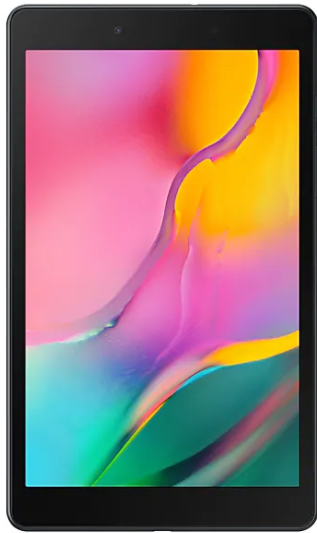 Digitalisation au niveau communautaire:
De la CPS
De la Mutualisation
Monitorage independant
8
Cibler les populations difficiles à atteindre
9
Principaux enseignements tirés / innovation en 2022 : atteindre les populations difficiles à atteindre
Quel était le problème que vous essayiez de résoudre ? Par exemple : Amélioration de la planification, de la mise en œuvre, du suivi et de l'évaluation, maitrise des coûts ?
10
Principaux enseignements tirés / innovation en 2022 : atteindre les populations difficiles à atteindre
Quelle était la conception de l'innovation ?
Conception de l’innovation
11
Principaux enseignements tirés / innovation en 2022 : atteindre les populations difficiles à atteindre
Quels sont les défis que vous avez dû relever ?
Acheminement anticipé des intrants dans les zones à accès difficiles avant certains passages
Amélioration de la couverture des cibles dans les zones à accès difficiles;
 Développement de stratégies locales de communication dans les zones sans couverture radiophonique ;
Evaluation de la prise des  doses ultérieures de AQ à travers le monitorage indépendant dans les ménages par endroit
12
Principaux enseignements tirés / innovation en 2022 : atteindre les populations difficiles à atteindre
Que feriez-vous différemment à l'avenir ?
Réduire la charge  journalière de travail des équipes 
Utilisation des données du dénombrement de la campagne MILDA 2022 pour la microplanification de la cible CPS 
Organisation d’une phase pilote de la prise supervisée des trois doses par les mêmes distributeurs dans deux districts
13
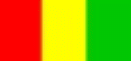 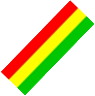 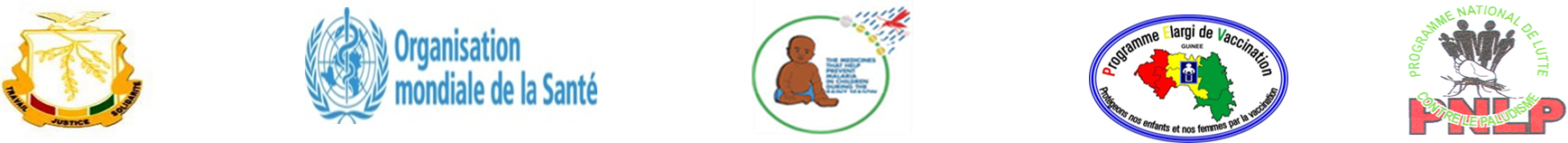 5ÈME RÉUNION ANNUELLE DE L'ALLIANCE CPS A CONAKRY, GUINÉE DU 28 FEVRIER AU 02 MARS 2023
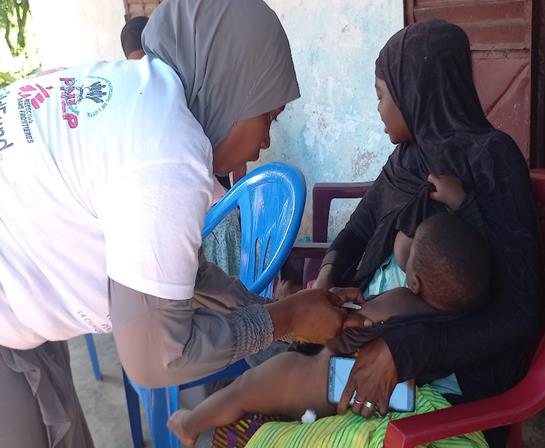 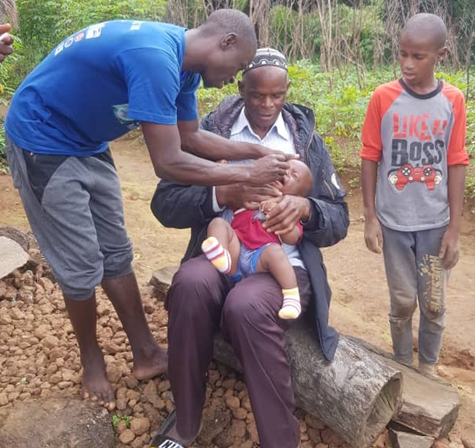 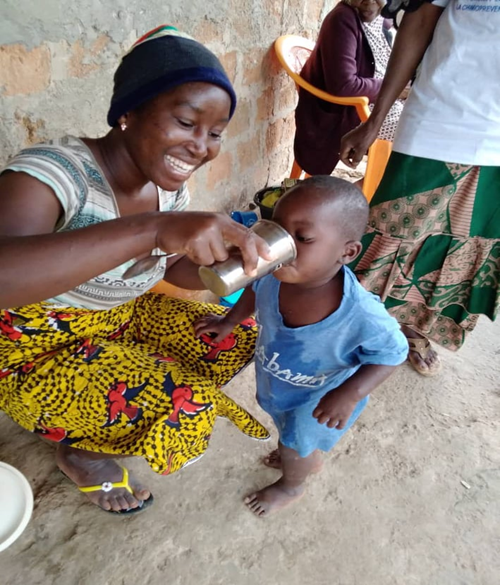 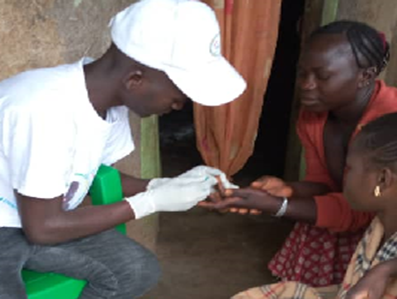 Pérennisation de la CPS : Expériences de la Guinée dans la mutualisation de la CPS avec le PEV, PEC Palu et CPN
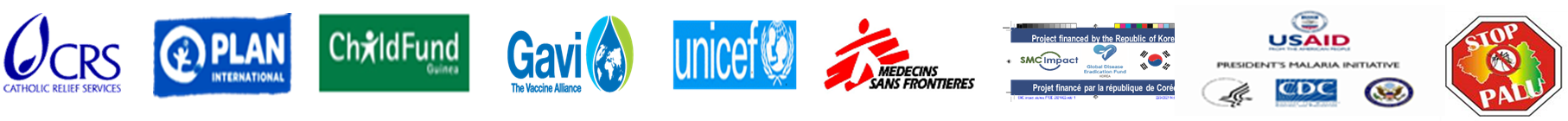 Principaux enseignements tirés / innovation en 2022 : Pérennisation de la CPS
Quel était le problème que vous essayiez de résoudre ? Par exemple : Amélioration de la planification, de la mise en œuvre, du suivi et de l'évaluation, maîtrise des coûts
En Guinée, la mise en œuvre de la CPS est souvent confrontée:
Multiples interférences avec les autres activités de santé
Faible contribution de l’Etat dans le financement de la CPS
Insuffisance de moyens logistiques
Diffusion des rumeurs
Plainte des ménages pour les multiples interventions successives
Opportunité VAD CPS  améliore certains indicateurs des programmes (PNLP, PEV, SR/CPN) 
Intérêts: Mise en commun des ressources, gain de temps, efficience, amélioration des indicateurs
15
Principaux enseignements tirés / innovation en 2022 : Pérennisation de la CPS
Quelle était la conception de l'innovation ? 1/2
APPROCHE METHODOLOGIQUE 1/3
Période : Du 03 au 11 octobre 2022

Cibles : 
Enfants 3-59 mois (CPS)
< 5 ans et femmes enceintes (PEV)
Parties prenantes : MSHP, DNELM, Programmes de santé, IRS, DPS, CCS, leaders, ménages et PTF
PHASE PREPARATOIRE
Réunions virtuelles des parties prenantes (MSHP, DNELM, PNLP, PEV, DRS, DPS, UAGCP, CRS, Stoppalu+, GAVI, UNICEF, OMS), 
Mise en place de la stratégie, 
Micro planification ;
Organisation des réunions de plaidoyer et de sensibilisation
Conception et reprographie des outils
Formation des acteurs
Acheminements des outils et vaccins
Identification des fiches en souffrance dans les CS
16
Principaux enseignements tirés / innovation en 2022 : Pérennisation de la CPS
Quelle était la conception de l'innovation ? 2/2
APPROCHE METHODOLOGIQUE 2/3
PHASE DE MISE EN ŒUVRE:
2ème étape
 Sortie des équipes de rattrapage à partir de J2 de la Campagne
Rattrapage des cibles PEV et CPN. 
Collecte, remontée et analyse des données ( CS et DPS) 
Durée 6 jours
1ère étape
Distribution des médicaments de la CPS; 
Identification des enfants et FE à rattraper et à vacciner.
Durée 5 jours
Collecte, analyse des données et planification de la sortie des équipes de rattrapage
PHASE DE SYNTHÈSE PAR NIVEAU: CS, DPS, IRS et National
17
Principaux enseignements tirés / innovation en 2022 : Pérennisation de la CPS
Quelle était la conception annuelle de
L’innovation en 2022 (Mutualisation avec PEV)
APPROCHE METHODOLOGIQUE 3/3
RÔLES ET RESPONSABILITÉS DES ACTEURS AU NIVEAU OPÉRATIONNEL
3ème agent (par équipes de distribution CPS)
3 équipes de 2 agents (PEV et CPN)
Superviseurs de proximité (CCS/Animateurs)
Répertorier les fiches en souffrances
Classer par village / secteur
Préparation des intrants et outils
Rattrapage des cibles PEV/CPN identifiées
Recherche active des cibles PEV/CPN en retard (Fiches en souffrance et zéro dose);
Sensibilisation 
Remplissage des outils
Coordination
Supervision
Formation 
Saisie et remontée des données
18
Principaux enseignements tirés / innovation en 2022 : Pérennisation de la CPS
Principaux résultats de la mutualisation – 1/4
ACTIVITES DE LA CAMPAGNE DE LA CHIMIO PREVENTION DU PALUDISME SAISONNIER
19
Principaux enseignements tirés / innovation en 2022 : Pérennisation de la CPS
Principaux résultats de la mutualisation – 2/4
ACTIVITÉS DE VACCINATION INTENSIFIÉE (AVI) PENDANT LA CPS
20
Principaux enseignements tirés / innovation en 2022 : Pérennisation de la CPS
Principaux résultats de la mutualisation – 3/4
RATTRAPAGE DES FEMMES ENCEINTES PENDANT LA CPS
21
Principaux enseignements tirés / innovation en 2022 : Pérennisation de la CPS
Principaux résultats de la mutualisation – 4/4
PRISE EN CHARGE COMMUNAUTAIRE DU PALUDISME PENDANT LA CPS 2022
Cas suspects enregistrés par les RECO = 3172

Cas testés = 2 802                           % Cas testés = 88%

Cas confirmés = 1 319                      Taux de positivité = 47%

Cas traités = 1 542                            % Cas traités = 117%

FE référées = 140
22
Principaux enseignements tirés / innovation en 2022 : Pérennisation de la CPS
Quels sont les défis que vous avez dû relever ?
Coordination de la mise en œuvre entre les deux programmes (PNLP & PEV) et les partenaires ;
La mobilisation des ressources pour la mutualisation ;
Adhésion des bénéficiaires à l’initiative.
23
Principaux enseignements tirés / innovation en 2022 : Pérennisation de la CPS
Que feriez-vous différemment à l'avenir ?
Plaidoyer auprès de l’Etat en faveur de la mobilisation des ressources pour le financement de la CPS ;
Respect du chronogramme de mise en œuvre ;
Réalisation de la mutualisation à partir du 1er passage et extension à tous les districts CPS ;
Vulgarisation de la vidéo sur l’administration des médicaments CPS dans la communauté ;
Digitalisation des données de la mutualisation au niveau communautaire.
24
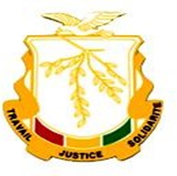 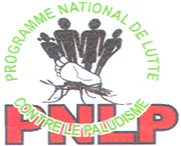 MERCI DE VOTRE AIMABLE A TTENTION
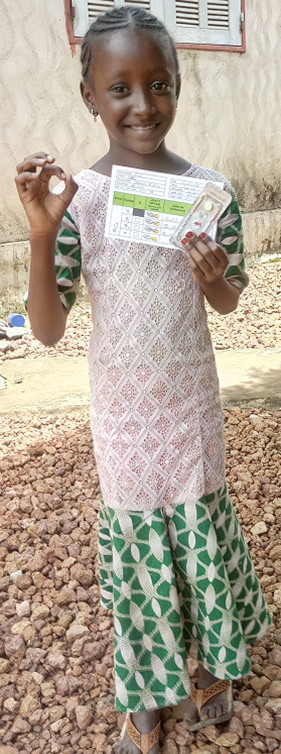 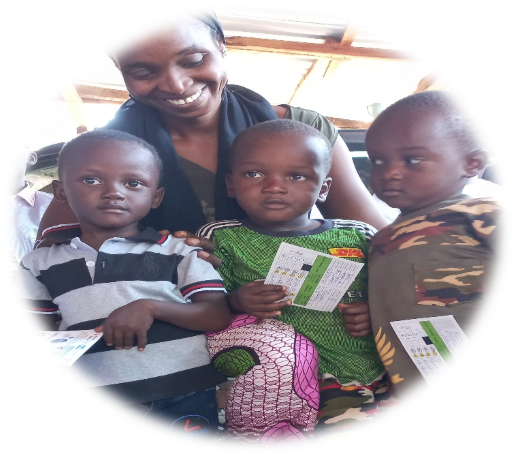 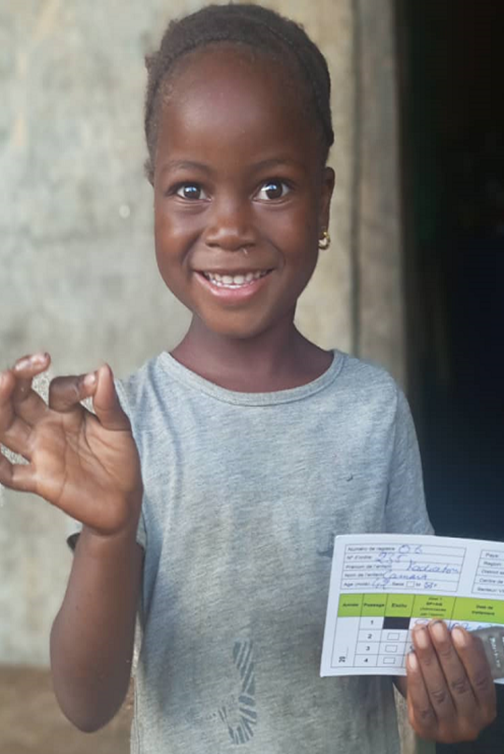 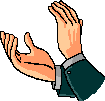 0BRIGADO
THANK YOU
ALOU NIKE
WO NOU WALY
ON DJARAMA
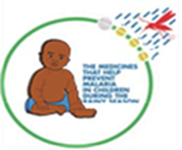 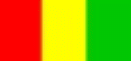 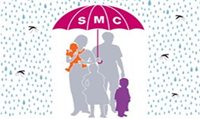